Large scale JS applications
with MarionetteJS + Drupal.
MVC Client Side
Presented by:enzo – Eduardo Garcia
ES: http://7sabores.com/blogs/enzo
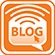 EN: http://enzolutions.com/blog
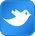 @enzolutions
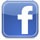 enzolutions
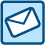 enzo@anexusit.com
DrupalCon,  Austin 2014
Agenda
What is MVC?
MVC Client Side is required?
Who use Backbone/Marionette JS.
Demo
Understanding Marionette JS
Resources
Questions and Answers?
DrupalCon,  Austin 2014
1. What is MVC?
Design Pattern for Software.

Separation between data and presentation with dispatcher.

Implemented by Symfony and other frameworks
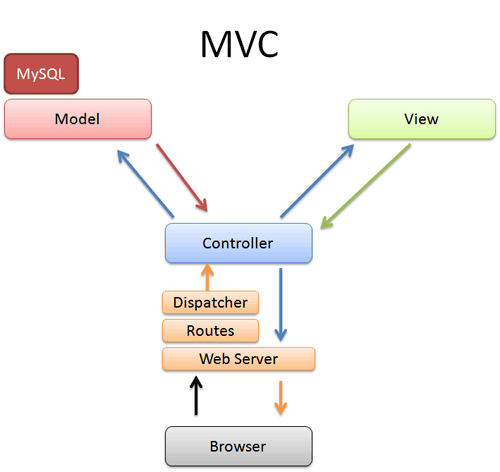 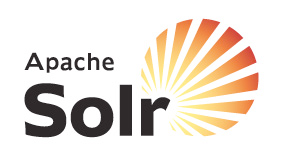 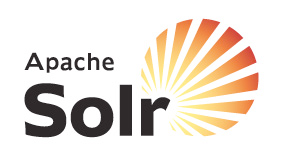 DrupalCon,  Austin 2014
[Speaker Notes: Antes del 2005 nadie queria poner que sabia JS en el CV
2006 Lanzamiento de Gmail y Ajax gano popularidad
2010 Salieron Cliente Framework implementando MVC
Enfoque de desarrollo orientado en los datos]
2. MVC Client Side is required?
Cascading Javascript (continuos overwriting).
Too many good ideas.
JS Plugins fever.
Spaghetti Code.
Code hunters.
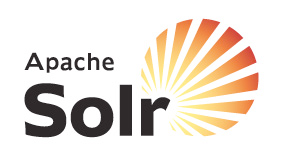 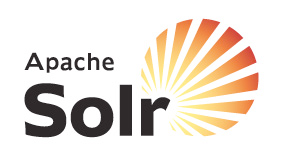 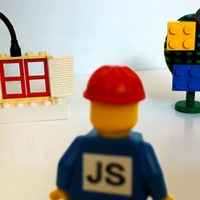 DrupalCon,  Austin 2014
[Speaker Notes: Statefull vs Stateless]
2. MVC Client Side is required?
@ https://twitter.com/dberkholz/status/395668796200849408/photo/1
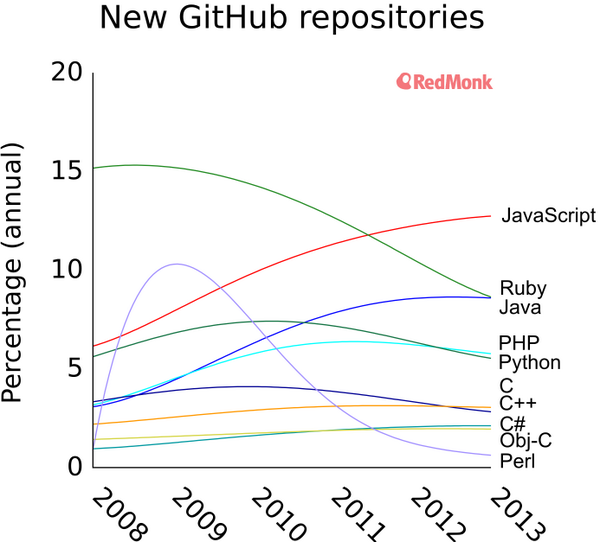 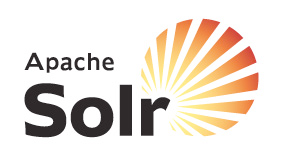 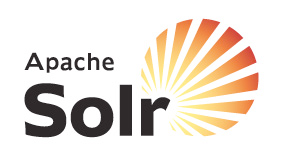 DrupalCon,  Austin 2014
[Speaker Notes: Statefull vs Stateless]
2. MVC Client Side is required?
No resources available in Drupal 7, even worst in Drupal 8.
Loosing business for Drupal Universe
New project Drupal 7 or Drupal 8?
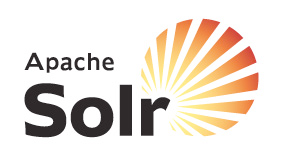 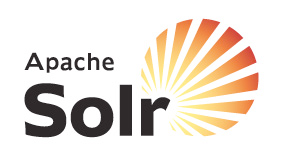 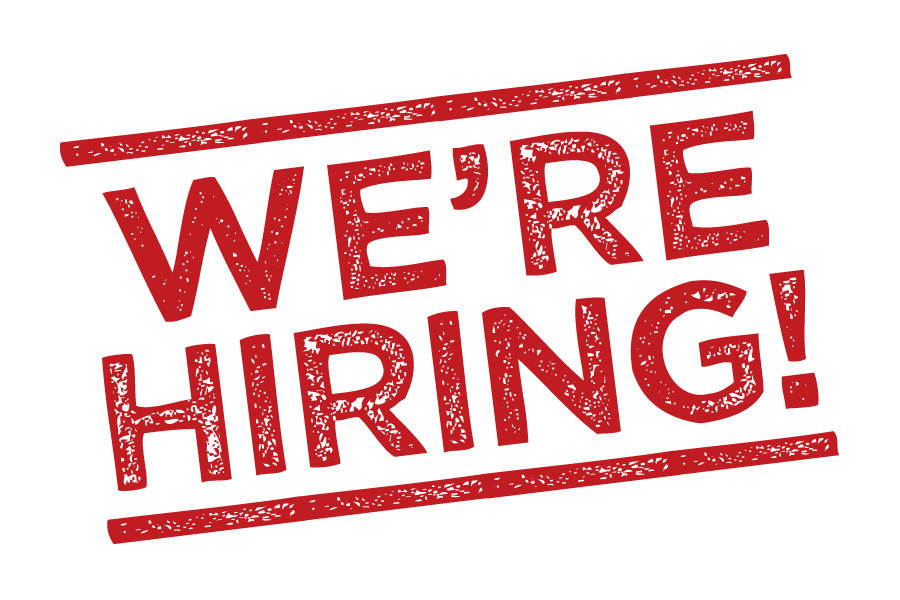 DrupalCon,  Austin 2014
[Speaker Notes: Statefull vs Stateless]
2. MVC Client Side is required?
Time to Market.
Use more FrontEnd Developers (HTML, CSS, JS, NO Drupal)
Use few strong Drupal Backend Developer (Services).
Fast creation of MVP.
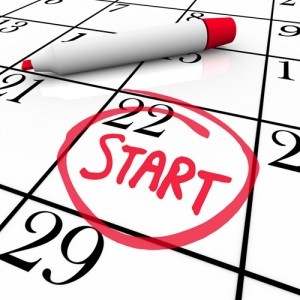 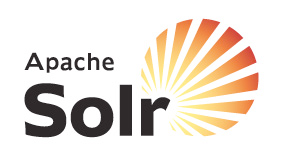 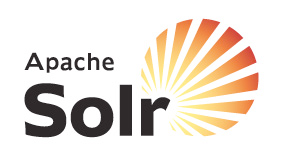 DrupalCon,  Austin 2014
[Speaker Notes: Statefull vs Stateless]
3. Who use Backbone?
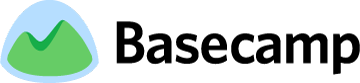 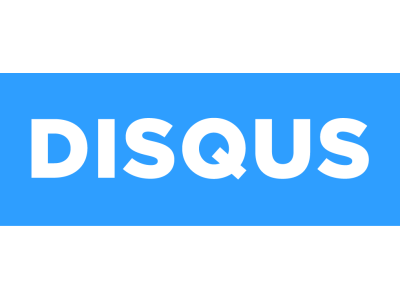 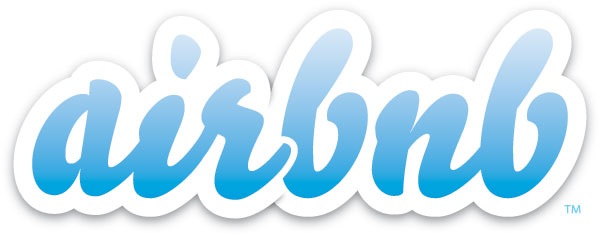 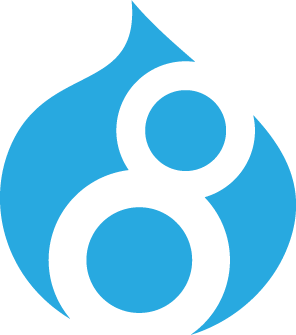 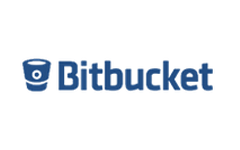 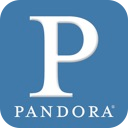 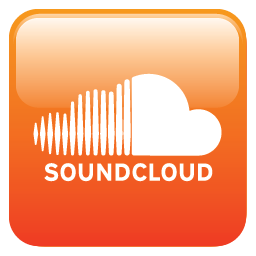 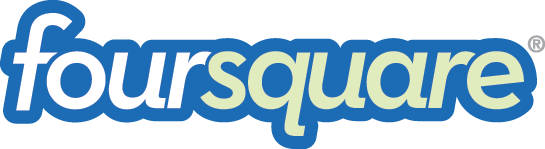 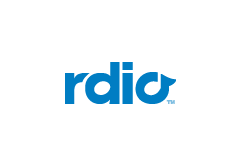 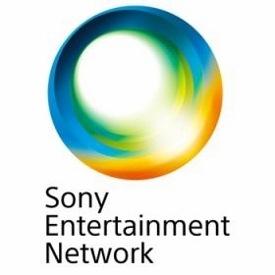 DrupalCon,  Austin 2014
3. Who use Marionette JS.?
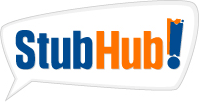 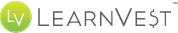 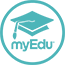 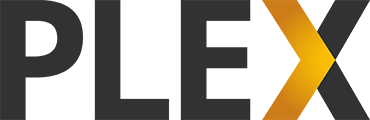 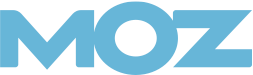 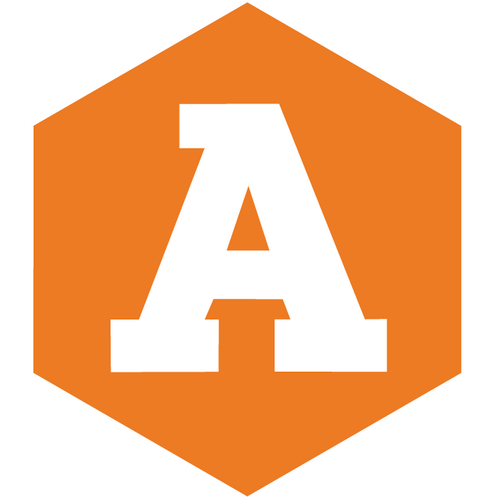 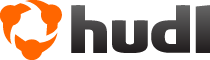 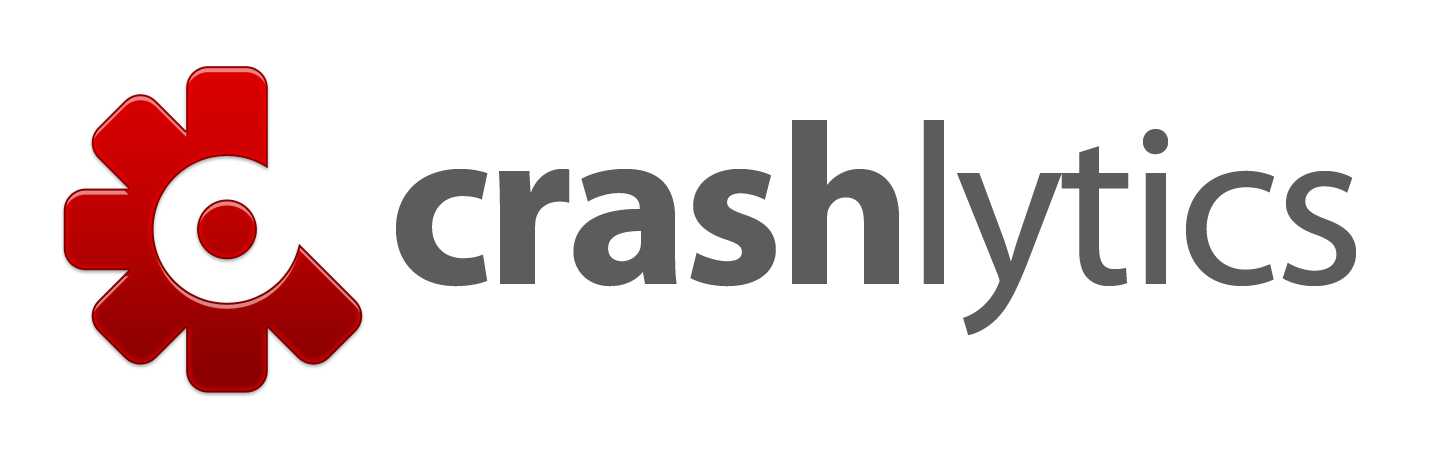 DrupalCon,  Austin 2014
4. Demo
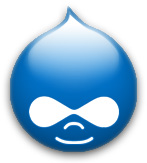 http://enzolutions.com/marionette-waterbed
http://enzolutions.com/marionette-timeline/
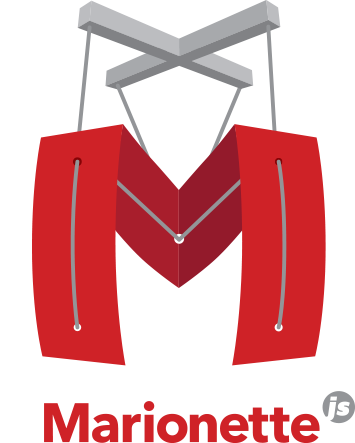 DrupalCon,  Austin 2014
5. Understanding Marionette JS
Use underscore.js (set of basic functions for JS).
 Extend backbone.js
 Implement template functions with twig.js (View)
 Implement data representation ( Model/Collections) 
 Implement routing and controller.
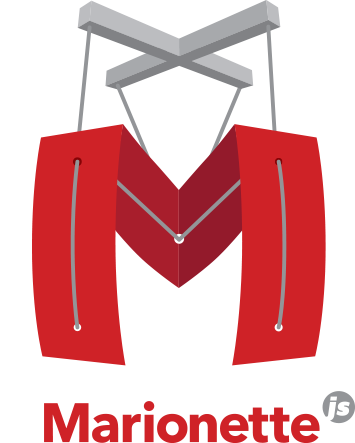 DrupalCon,  Austin 2014
5. Understanding Marionette JS
Memory management and zombie-killing.
 Application oriented.
 Layouts ( Nested views)
 Event Manager
 Others
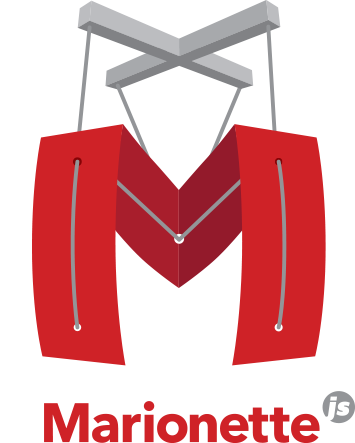 DrupalCon,  Austin 2014
5. Understanding Marionette JS
Skeleton Structure

├── collections
├── css
├── images
├── index.html
├── js
│   └── main.js
├── layouts
├── models
├── modules
├── templates
├── vendor
└── views
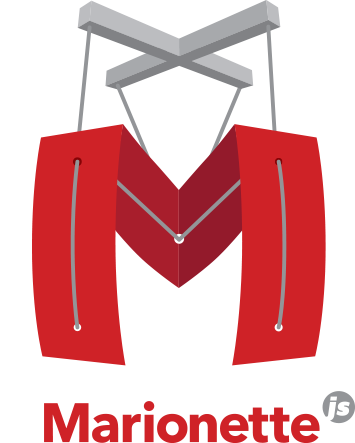 DrupalCon,  Austin 2014
6. Resources
https://github.com/enzolutions/marionette-skeleton-app
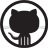 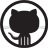 https://github.com/enzolutions/marionette-cascading-select
https://github.com/enzolutions/marionette-timeline
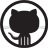 https://github.com/enzolutions/marionette-waterbed
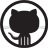 http://github.com/enzolutions/drupal-backbone-user-manager
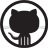 DrupalCon,  Austin 2014
6. Resources
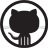 https://github.com/enzolutions/drupal-backbone-node-edit-in-place
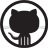 http://github.com/jashkenas/underscore/
http://github.com/jashkenas/backbone/
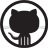 http://github.com/jashkenas/backbone/wiki/Extensions,-Plugins,-Resources
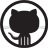 http://backboneconf.com/
http://backplug.io/
DrupalCon,  Austin 2014
¿Questions and Answers?
ES: http://7sabores.com/blogs/enzo
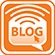 EN: http://enzolutions.com/blog
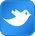 @enzolutions
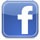 enzolutions
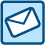 enzo@anexusit.com
DrupalCon,  Austin 2014
Presented  por:enzo – Eduardo Garcia
DrupalCon,  Austin 2014